De vraagstelling:
Is het zwangerschapspercentage per embryo transfer nog te verbeteren?

door het aspireren van cervicaal mucus voorafgaand aan de ET?
Een reminder:
Cervix na ovulatie
Cervix vóór ovulatie
Een ET vindt altijd ‘postovulatoir’ plaats
De gedachtegang v/d vraagstelling is:
dat het cervicaal mucus, dat ‘postovulatoir’, zuurder en dikker is, nu, zonder aspiratie voorafgaand aan de ET, in de top van de ET buitencatheter (de opening zit namelijk bovenop) terecht kan komen en zo ook in de top, de tip, van de binnencathetermet welke gevolgen?
Nadelige gevolgen zouden kunnen zijn:
Cervicaal mucus kan, gelegen over de tip van de catheter, een bron van bacteriele contaminatie van cavum uteri en/of van het embryo zijn

Cervicaal mucus kan, gelegen over de tip van de catheter, ervoor zorgen dat het embryo op een andere locatie terecht komt dan de gewenste (een versleepingstheorie, door hechting van het embryo aan dat mucus ten tijde van het terugtrekken van de catheter)
Aha!? Wordt het nu, voor de firma’s van de ET buitencatheters, interessant om deze te gaan vernieuwen?
tot een buitencatheter waarvan de top te openen is op het moment dat deze onder echogeleiding zo’n 2,5-3 cm onder de fundustop gepositioneerd is? 

          https://youtu.be/W5U5fqSPSfE
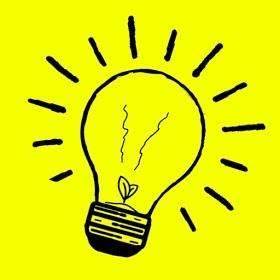 Wat laat literatuuronderzoek mij weten over het aspireren van cervicaal mucus voorafgaand aan de ET:
http://www.bioline.org.br/request?rm06009   uit 2006 met daarin een verwijzing naar   
               https://journal.rums.ac.ir/browse.php?a_id=11&sid=1&slc_lang=en uit 2005
https://www.rbmojournal.com/article/S1472-6483(10)60344-6/pdf uit 2007
https://pure.uva.nl/ws/files/1583850/55072_06.pd     uit 2008
https://pubmed.ncbi.nlm.nih.gov/19821435/ uit 2009
https://www.ncbi.nlm.nih.gov/pmc/articles/PMC3941337/   uit 2013
https://www.fertstert.org/article/S0015-0282(14)00095-8/pdf   uit 2014
https://www.fertstert.org/article/S0015-0282(17)30229-7/fulltext   uit 2017 daarin met verwijzing naar
               https://pubmed.ncbi.nlm.nih.gov/21806579/ uit 2011
               https://www.rbmojournal.com/article/S1472-6483(10)60872-3/pdf uit 2007
https://www.sart.org/globalassets/asrm/asrm-content/news-and-publications/practice-guidelines/for-non-members/performing_the_embryo_transfer.pdf uit 2017
http://www.bioline.org.br/request?rm060092006
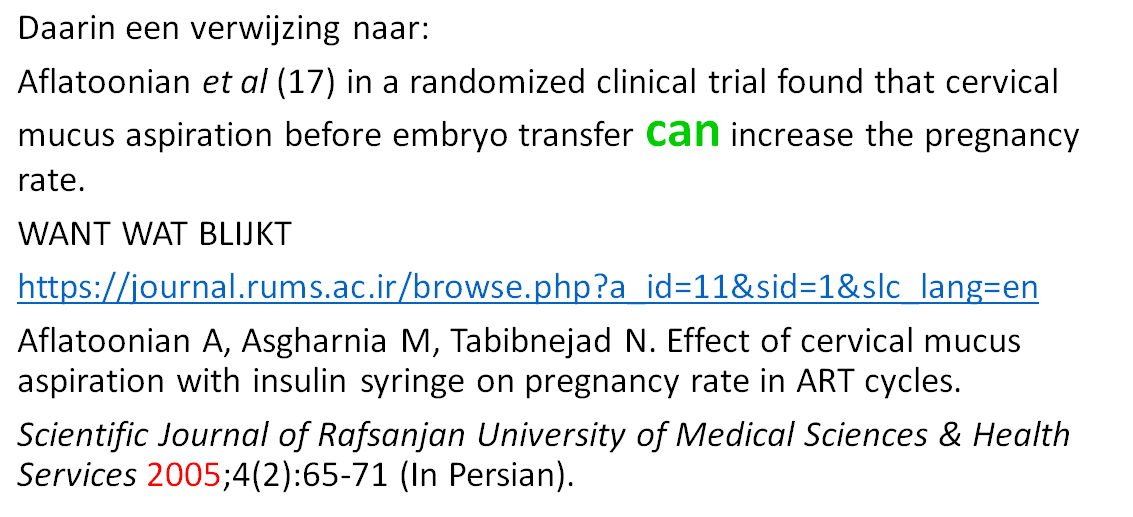 Het originele artikel blijkt, voor mij, niet leesbaar
https://journal.rums.ac.ir/article-1-11-en.pdf
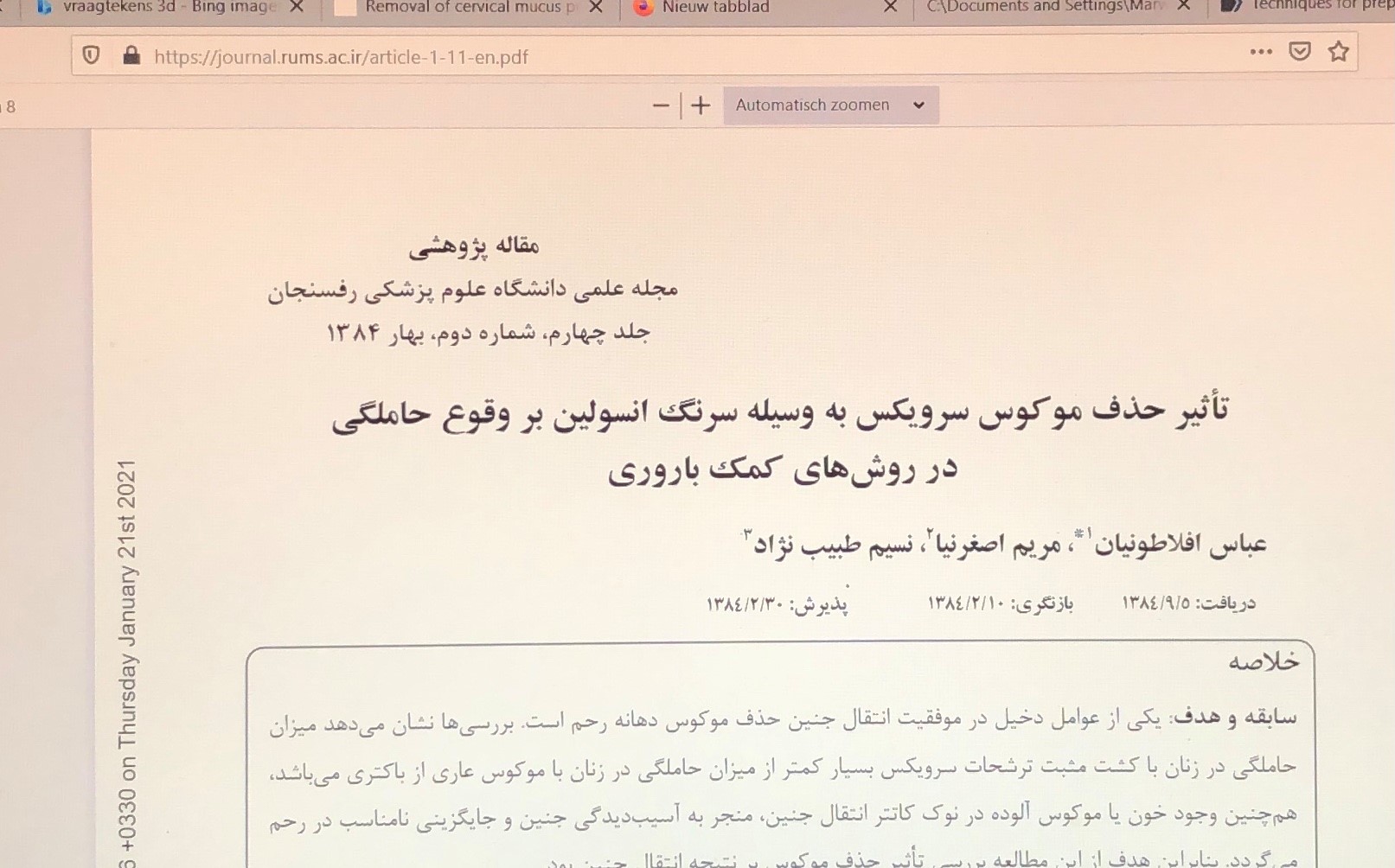 De vertaalde samenvatting beschrijft:
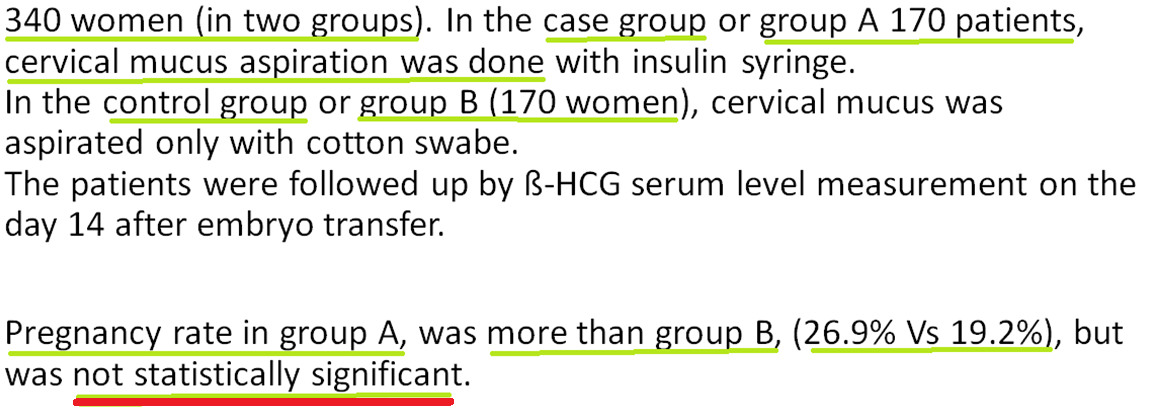 en dan lees ik, tot mijn verwondering:
Conclusion : Cervical mucus aspiration with insulin syringe before embryo transfer can increase the pregnancy rate. This has confirmed by other studies, so it seems that cervical mucus aspiration before embryo transfer is useful.
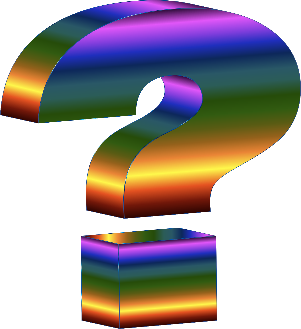 https://www.rbmojournal.com/article/S1472-6483(10)60344-6/pdf
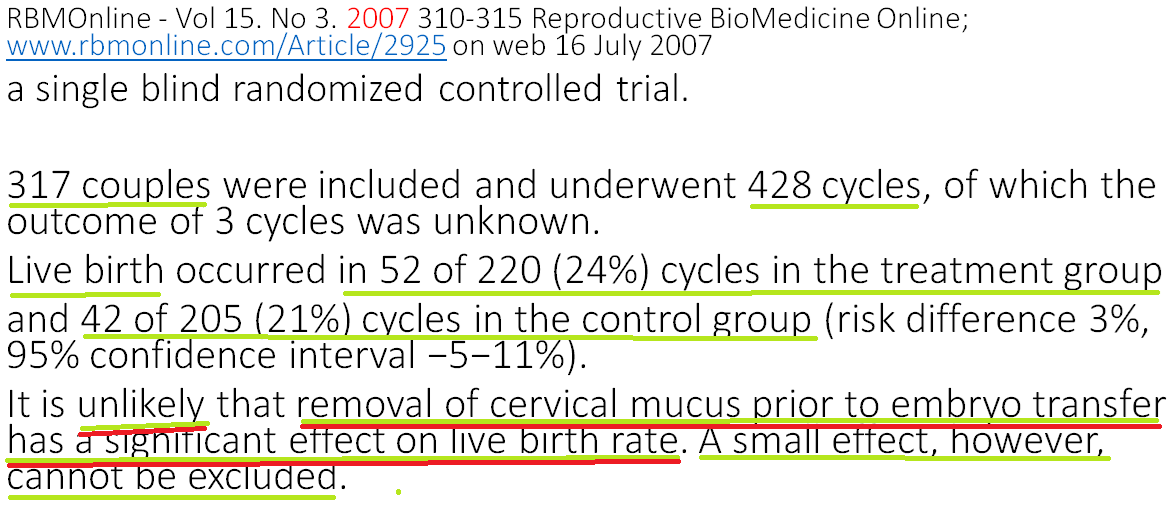 maar mogen de onderzoeksarmen verschillen in aantallen? 220 in de treatment groep en 205 in controlegroep?
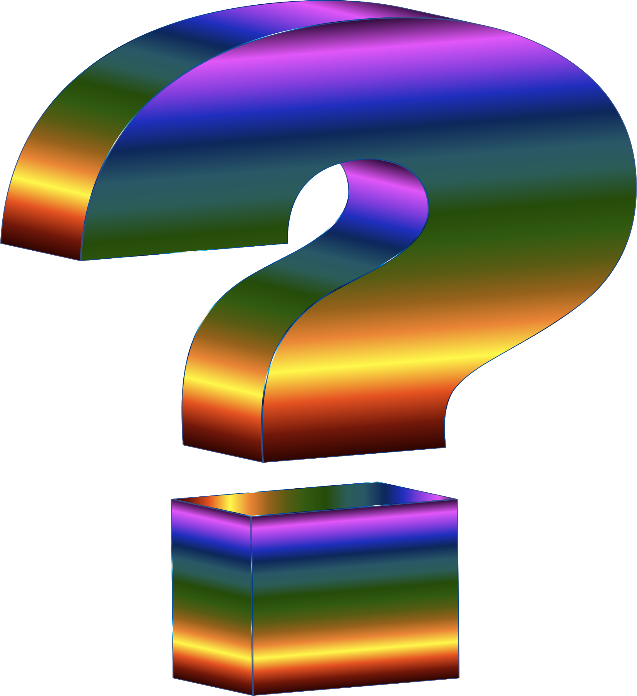 https://pure.uva.nl/ws/files/1583850/55072_06.pd2008 (wordt verwezen naar onderzoek uit 2007)               286 (2 groepen van 143)
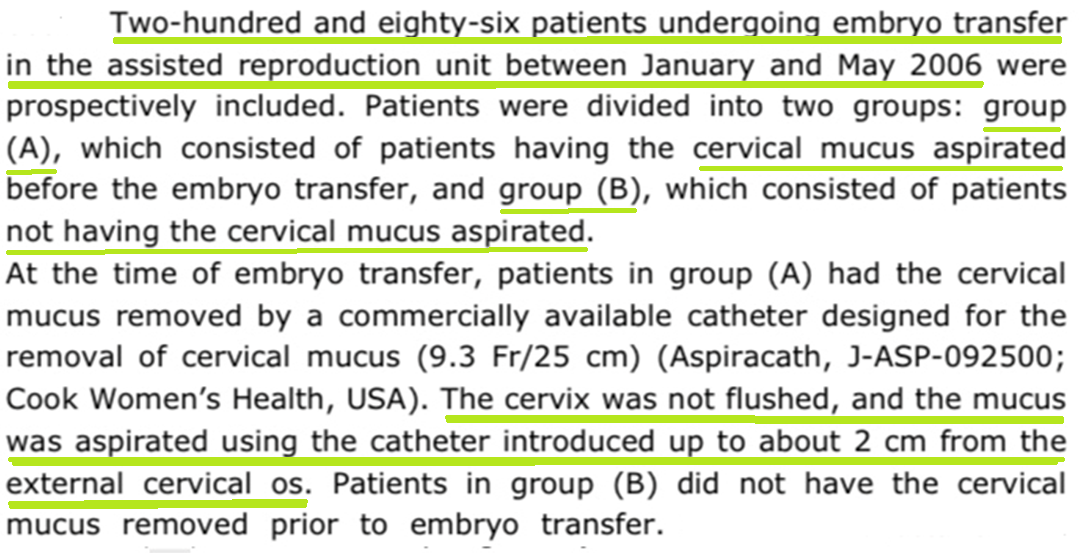 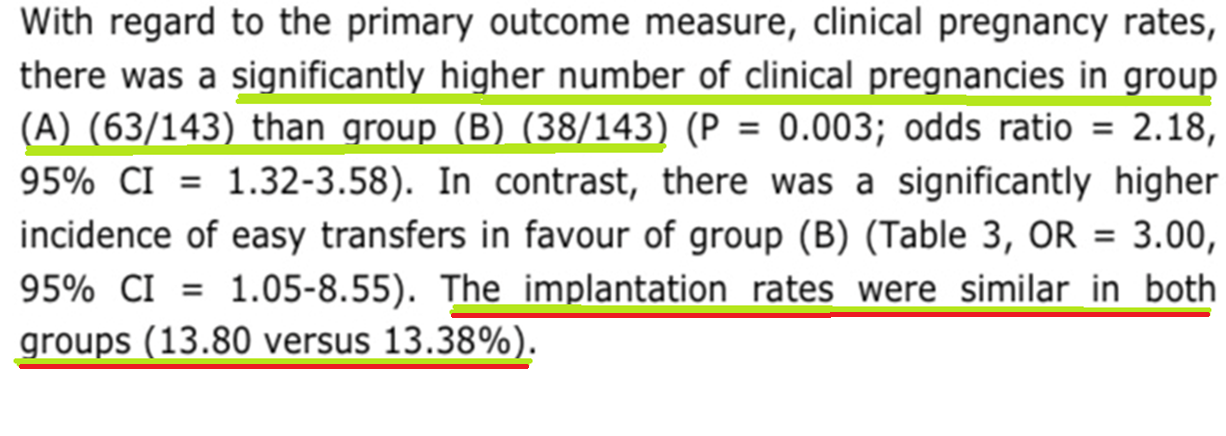 Citation for published version (APA): Abou-Setta, A. M. (2008). Optimizing the embryo transfer technique.
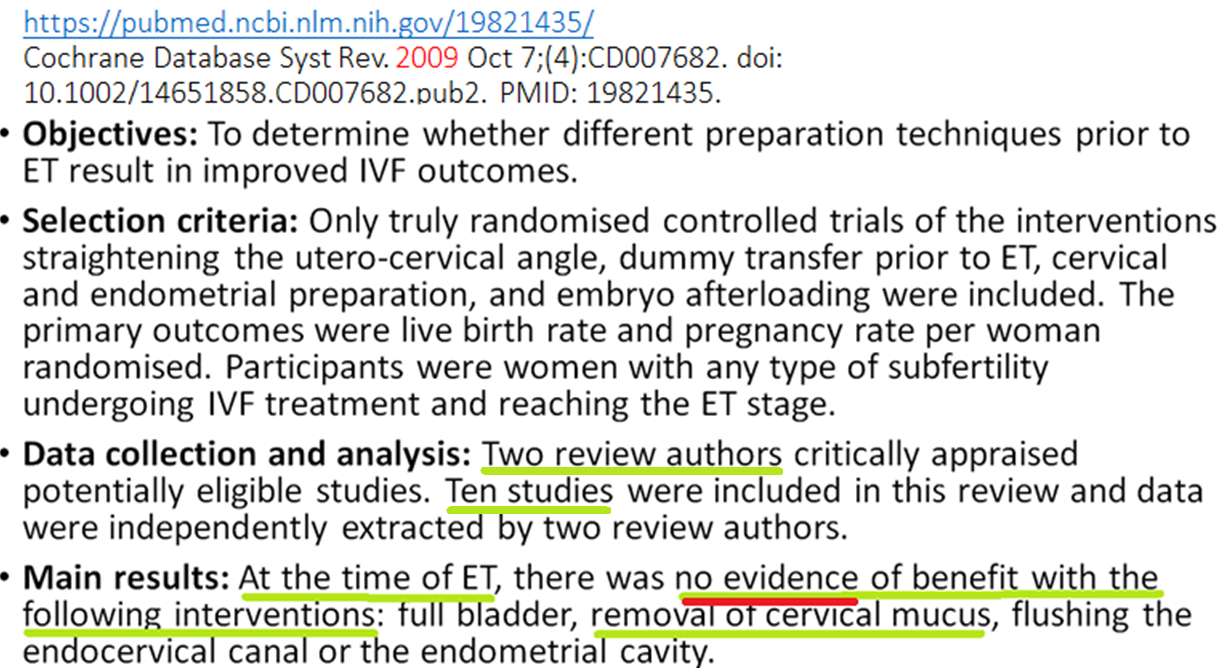 https://www.ncbi.nlm.nih.gov/pmc/articles/PMC3941337/2013
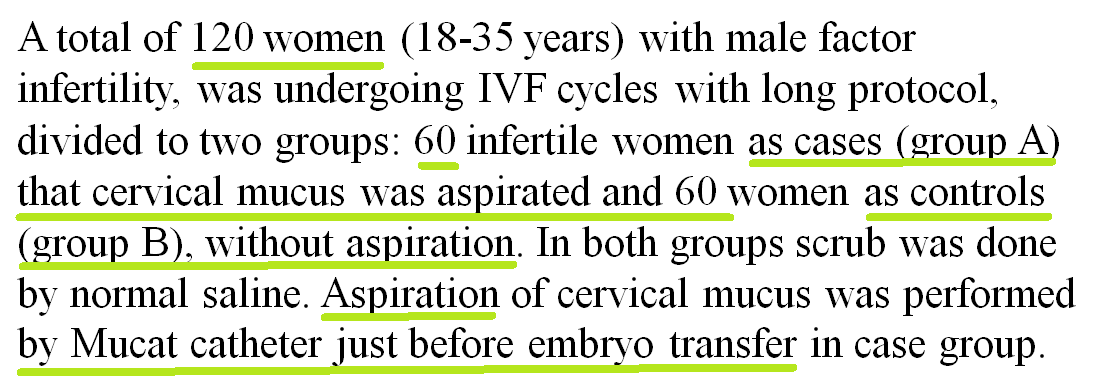 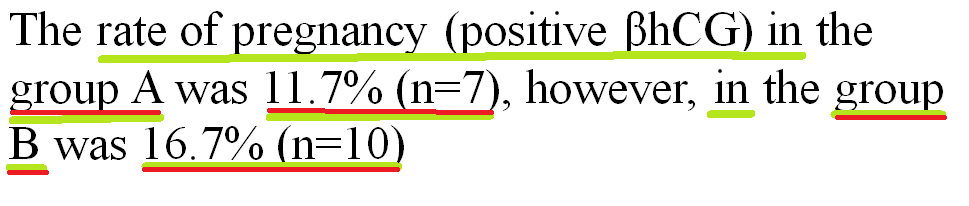 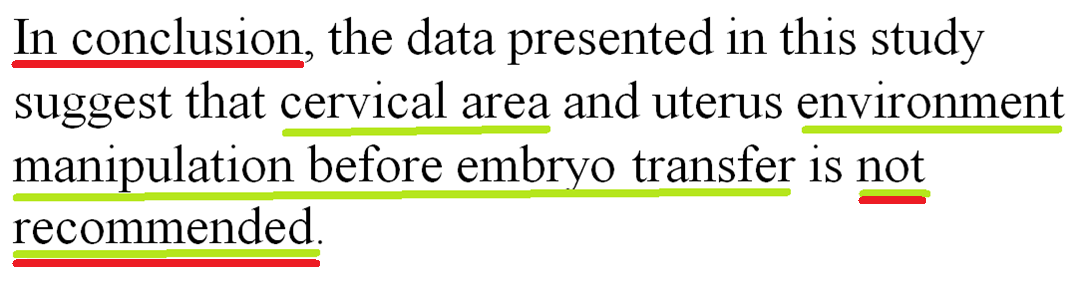 Iran J Reprod Med. 2013 Oct; 11(10): 849–850.
https://www.fertstert.org/article/S0015-0282(14)00095-8/pdf2014      review van 8 studies
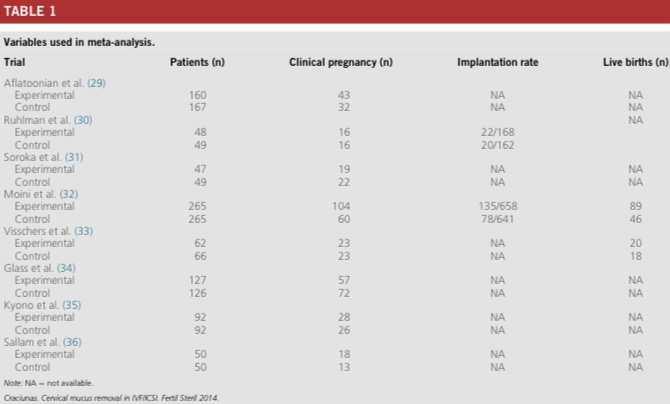 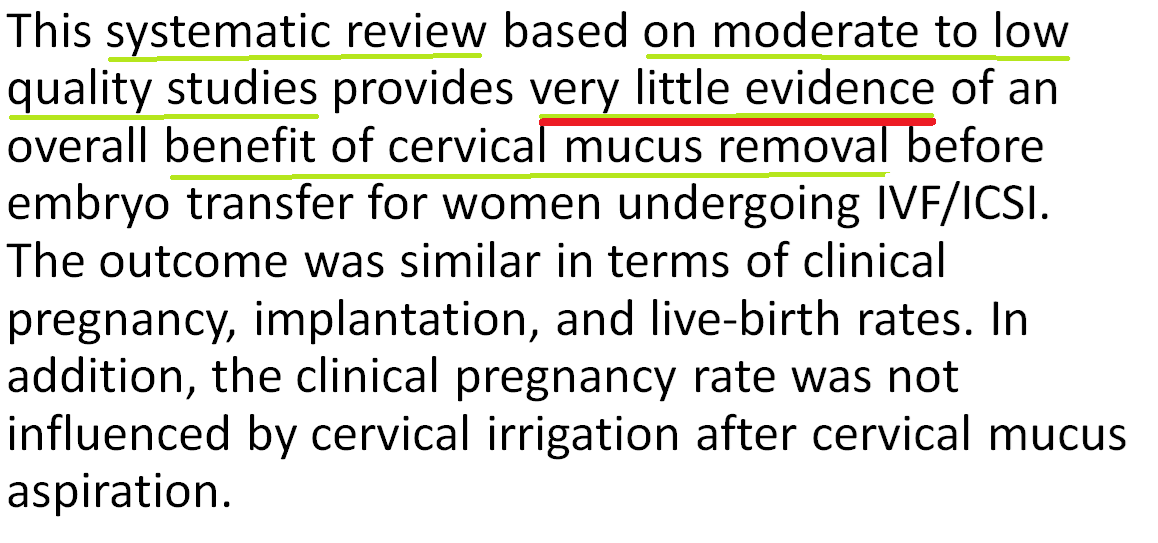 Fertility and Sterility® Vol. 101, No. 5, May 2014 0015-0282/$36.00
https://www.fertstert.org/article/S0015-0282(17)30229-7/fulltext
2017
ASRM PAGES| VOLUME 107, ISSUE 4, P882-896, APRIL 01, 2017
    A systematic review of the literature was conducted which examined each of the 
    major steps of embryo transfer.
    Does Removing Mucus from the Endocervical Canal Improve Pregnancy and 
    Live-birth Rates?
    Op basis van 1 RCT:
    Te weten deze: Moini A. Kiani K. Bahmanabadi A. Akhoond M. Akhlaghi A.
    Improvement in pregnancy rate by removal of cervical discharge prior to embryo
    transfer in ICSI cycles: a randomised clinical trial.
    https://pubmed.ncbi.nlm.nih.gov/21806579/
    Aust N Z J Obstet Gynaecol. 2011; 51 (Level I): 315-320
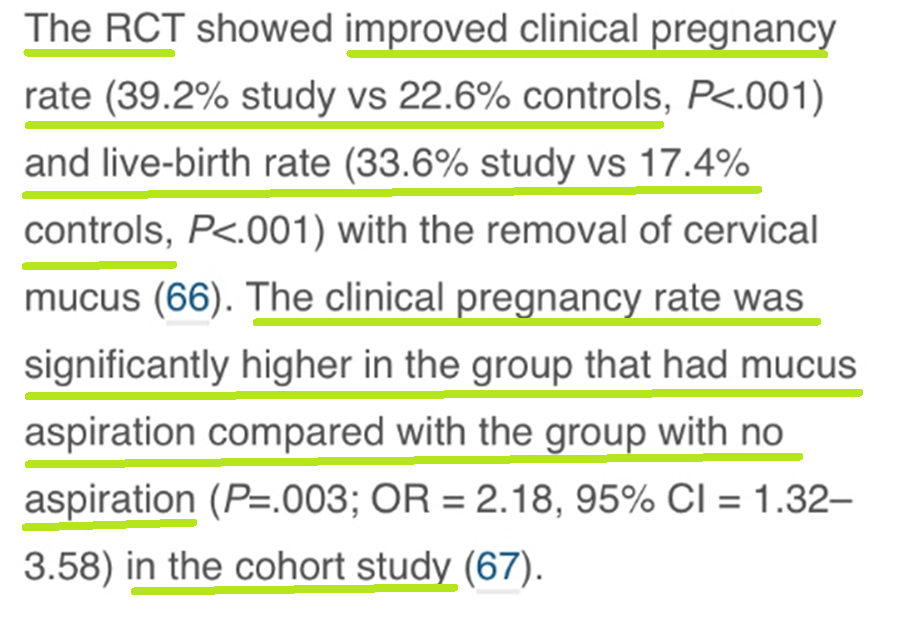 Waarbij (67) De cohort study = zie dia 13 en 14:
 
en dat is die studie
https://www.rbmojournal.com/article/S1472-6483(10)60872-3/pdf2007
Toch durven zij in de samenvatting te zeggen:
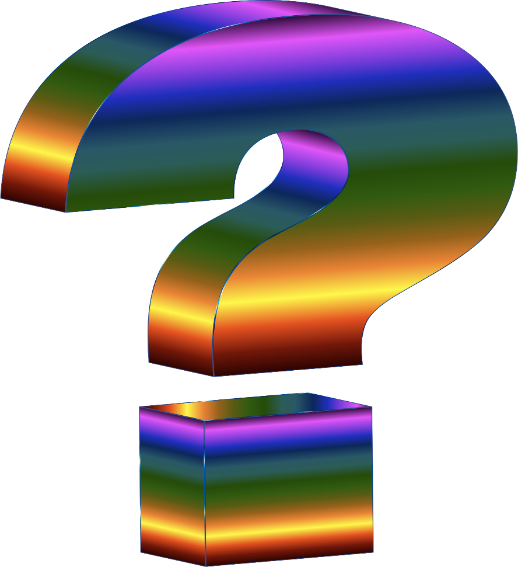 https://www.sart.org/globalassets/asrm/asrm-content/news-and-publications/practice-guidelines/for-non-members/performing_the_embryo_transfer.pdf
Fertil Steril !2017;107:882–96.!2017 by American Society for Reproductive Medicine.
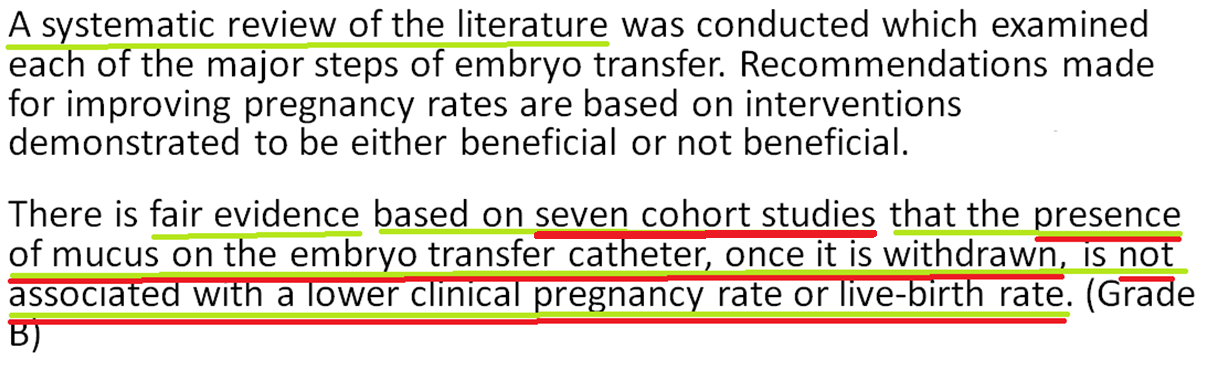 Mijn literatuuronderzoek samengevat:
uit 2006 de CAN = het zou kunnen obv andersmans onderzoek en de verwijzing naar een artikel uit 2005 die zelf zegt niet statistisch significant te zijn
uit 2007 geen evidentie, maar armen onderzoeksgroepen niet gelijk
uit 2008 evidentie
uit 2009 geen evidentie
uit 2013 wordt niet geadviseerd
uit 2014 review 8 studies die zegt very little evidence
uit 2017 fair evidence obv 1 studie uit 2011 en die studie uit 2007 (die hier staat onder 2008)  
uit 2017 review 7 studies geen evidentie
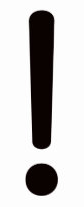 Kortom tijd voor onze eigen resultaten FKT 2020 qua mucus / bloed: Bij IVF / ICSI: 391 - 89 niet ingevuld= 302Tip met mucus 45, met bloed 22, met mucus en bloed 32 en schoon 203Bij CRYO: 433 - 35 niet ingevuld= 398Tip met mucus 55, met bloed 69, met mucus en bloed 39 en schoon 235
CRYO: 433 pogingen, bij 35 niets ingevuld = 398 compleet, maar mag nog verder uitgezocht
IVF / ICSI: 391 pogingen, bij 89 niets ingevuld=302 compleet:
En ook als je tip met bloed en met mucus en met bloed en mucus samenvoegt:
blijkt de zwangerschapkans (HCG waarde in urine 17 dagen na de punctie waarin de ET heeft plaatsgevonden) 
nog steeds iets groter dan bij een schone tip

maar nu niet significant
Dus firma’s, helaas…
https://youtu.be/Qb7C9SzJLUc?t=328

was leuk bedacht, maar lijkt niet zinvol
Wel gloren er nieuwe vragen aan de horizon:
Is het zwangerschapspercentage per embryo transfer nog te verbeteren?

-door scratching voorafgaand aan de ET?
-door het (cervicaal) aspireren van niche vocht voorafgaand aan de ET, bij vrouwen met een (evidente) niche na een sectio (want is hier, in de gedane onderzoeken, rekening mee gehouden?)?
Een reminder:           niche met vocht, met hier zelfs ook vocht in cavum uteri:
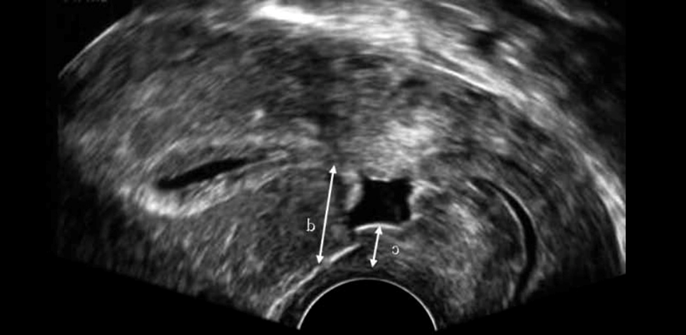 Want, wie weet, misschien verhoogd het (cervicaal) aspireren van dit vocht, voorafgaand aan de ET, de zwangerschapskans voor deze groep wel?
Ben
benieuwd naar hoe jullie de onderzoeken lezen en interpreteren
en wat we er in de FKT mee gaan doen…
dank voor jullie aandacht